20 YEARS OF SCIENTIFIC RESEARCH IN HEALTH/WORK/ENVIRONMENTBalance and perspective ... dialogue between the stakeholders. September 6, 2012CONTEXT, OBJECTIVES and ACHIEVEMENTS
Sybille van den Brule
Louvain centre for Toxicology and Applied Pharmacology Université catholique de Louvain
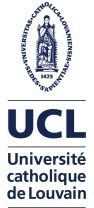 The role of BELSPO in the national research on Health & Environment
RESEARCH
Universities
Industries
Milieu en
Gezondheid
Institute of Public Health
(ISP-WIV)
Health and Environment
FUNDING
Translational research
Independent from industries
Multidisciplinary
Fundamental
FWO
FRS-FNRS
BELSPO
IWT
FRIA
INNOVIRIS
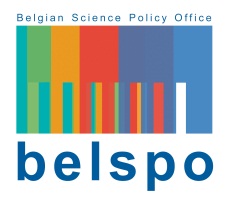 Applied
(innovation and technology)
medical
FRSM
History of H&E research at BELSPO till 2003
SPOa
OSTCb
a SPO: Science Policy Office
b OSTC: federal Office for Scientific, Technical and Cultural affairs
BELSPO programs in H&E from 1990 till 2010
User and political needs 
Scientific potential in Belgium
New technologies
European directives
1990-94
Health risks:
environment
Toxicology and
  environmental health
 Ergonomics
News methods
 Data banks
Health risks:
identification and evaluation
- Risks for workers:
  identification and evaluation
 Multidisciplinary approach
 Socio-economical factors
Method validation 
 Establishment of standards
1994-98
Health protection of workers
Toxicology and
  environmental health
 Ergonomics
 Psycho-social risks
Phase 1(1998-2000)
Phase 2 (1999-2003)
Protection of workers
Consideration of legal and
  ethical factors
- Data valorization
Consortium of multidisciplinary
  education
 Strengthening of Belgian
  research quality
 Internationale dissemination
 Recommendations in support
  of the authorities
Effects of the environment
on health:
 Nanomaterials
 Indoor and outdoor
  air quality
- Sustainable development
 Support to the authorities
 EU and national directives :
  environment, mobility,
  multidisciplinary approach
- Internationalization
 Strengthening of the scientific
  potential
- Populations at risk
2006-2010
Science for a Sustainable
Development (SSD)
8 thematics
E
N
E
R
G
Y
T
R
A
N
S
P
O
R
T
A
G
R
O
-
F
O
O
D
C
L
I
M
A
T
E
B
I
O
D
I
V
E
R
S
I
T
Y
A
T
M
O
S
P
H
E
R
E
T
R
A
N
S
V
E
R
S
A
L
H
E
A
L
T
H
/
E
N
V
I
R
R
E
S
E
A
R
C
H
PROGRAMS
OBJECTIVES
THEMATICS
RESULTS
Determinants and objectives of SSD
Towards a sustainable development
social
economic
environment
International context:

 Promote basic and targeted
research
 Multidisciplinary approach
 Incorporate an environmental
dimension
National context:

 Support for research
 Health-environment
 Mobility
 Employment
 Economic growth
Science for a Sustainable
Development 
SSD
H
E
A
L
T
H
/
E
N
V
I
R
B
I
O
D
I
V
E
R
S
I
T
Y
E
N
E
R
G
Y
T
R
A
N
S
P
O
R
T
A
G
R
O
-
F
O
O
D
A
T
M
O
S
P
H
E
R
E
T
R
A
N
S
V
E
R
S
A
L
C
L
I
M
A
T
E
R
E
S
H
E
A
R
C
H
Strengthening of the scientific potential

Scientific support to the authorities

International integration of the Belgian research
SSD thematics and synergies
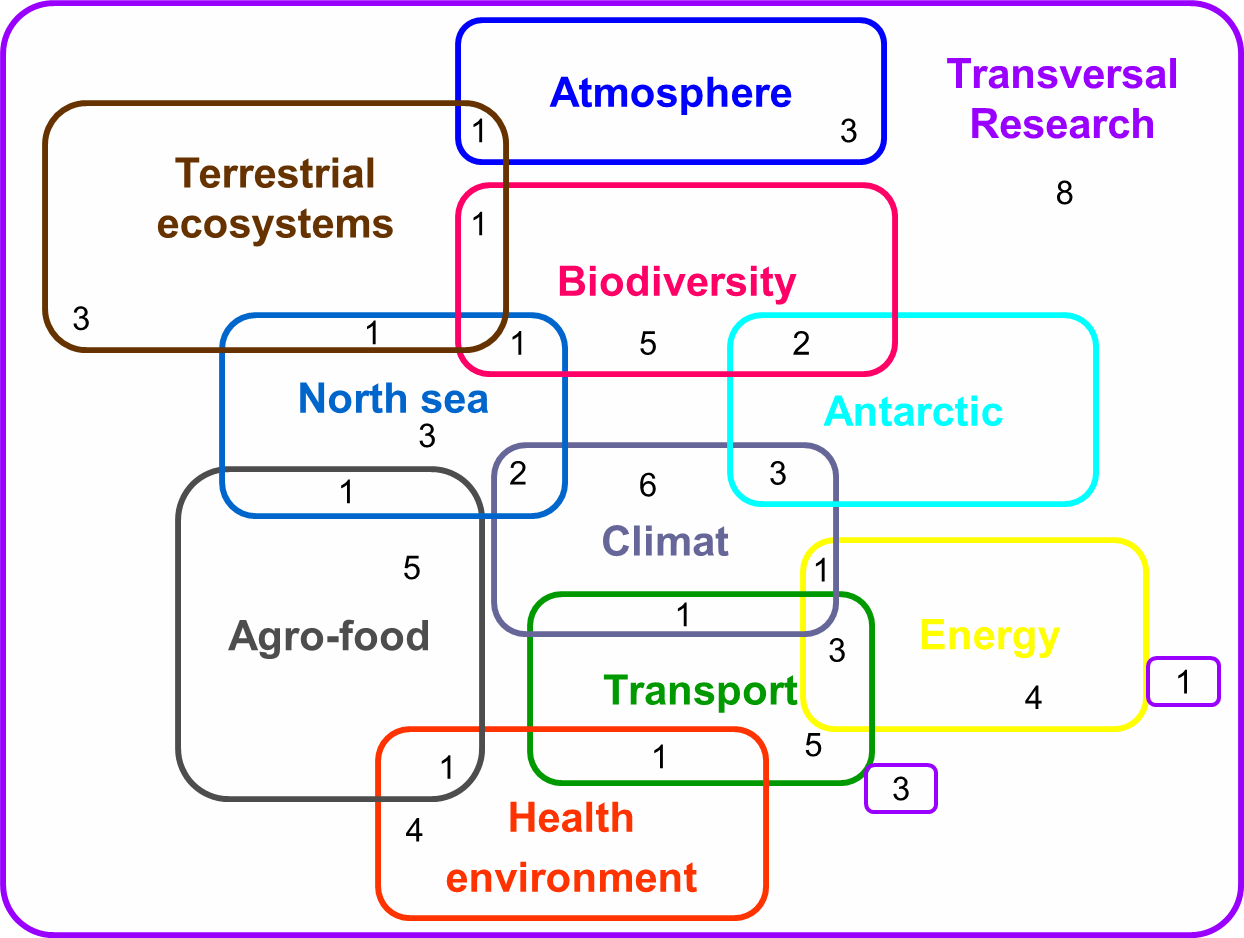 H&E
7 % Budget
Budget
Total  60.000 K euro
Objectives of the SSD program
To integrate EU and national directives (environment, mobility, …)
 To preserve and develop the scientific potential in various strategically important areas
 To integrate the principles of sustainable development in research 
 To promote interdisciplinary research
 To enable the integration of scientists in international research programs and networks

 To provide a scientific support for a sustainable policy
 To promote communication between researchers, decision-makers and society



 To promote collaboration between projects
Follow-up
committee
Clusters
of projects
Objectives of H&E research in the SSD program
Influence of environmental factors on human health
Known issues: air and water pollutions, chemicals, …
New issues: nanomaterials, pharmaceutical drug release in the environment, …
Effect of specific and mixed exposures
 Identify biomarkers of effects
 Identify short and long term effects (future generations…)
 Identify populations at risk (children, elderly, …)
 Study socio-economical impacts of health risks
 …
INDOOR AND OUTDOOR
AIR QUALITY
SSD projects and clusters in H&E
Identify particles and compounds potentially toxic
in the indoor and outdoor environment

Determinants of this toxicity?

Sensitive detection and quantification

Identify effect biomarkers (early and non-invasive)

Study populations at risks
Achievements of SSD projects and clusters in H&E
Support for regulatory decisions (ex: PARHEALTH, SHAPES, MIC-ATR)
 Orientation of future research (ex: Clusters PM2TEN and AIR QUALITY)
 Creation of interdisciplinary consortiums (ex: S2NANO)
 Development of new methods for detection, evaluation of toxicity, … 
					(ex: S2NANO, MIC-ATR)
 Determinants of toxicity (ex: S2NANO)
 Identification of biomarkers (ex: ANIMO)
 Identification of environmental risk factors for pathologies (ex: ANIMO)
 Integration into European projects (ex: S2NANO, ANIMO)
 Dissemination of results in conferences, regulatory committees, …
	and scientific peer-reviewed journals